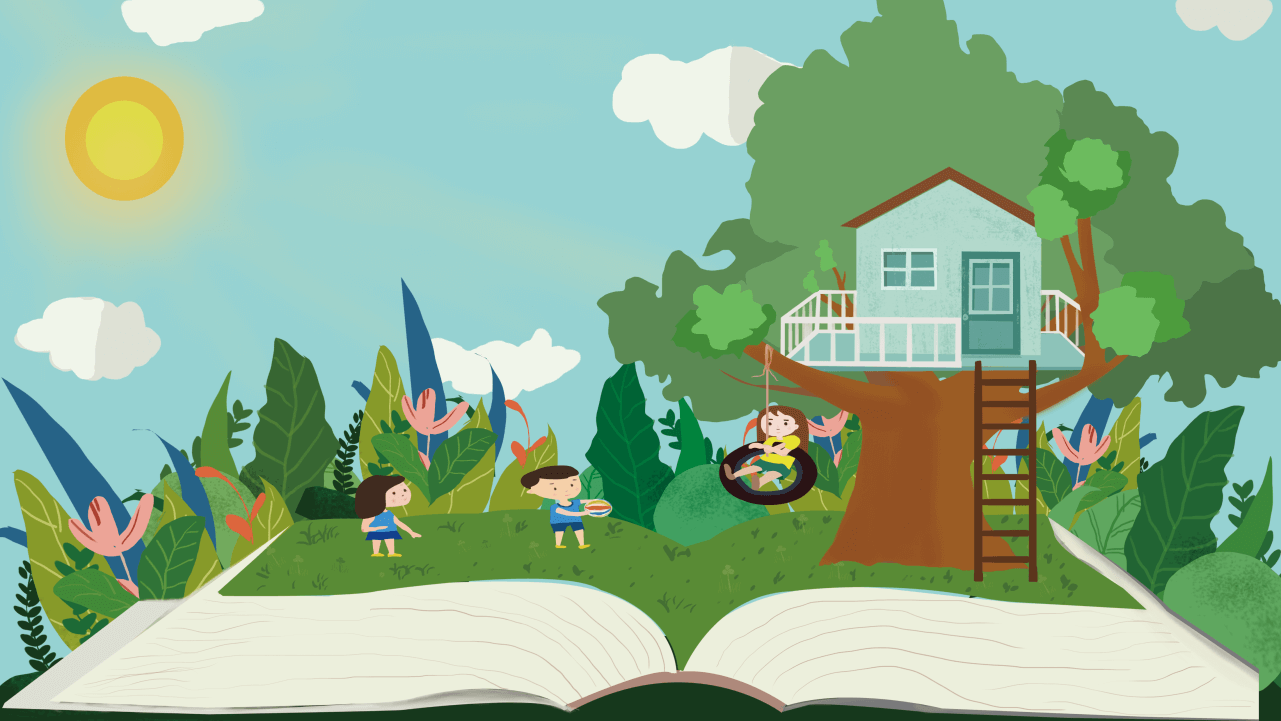 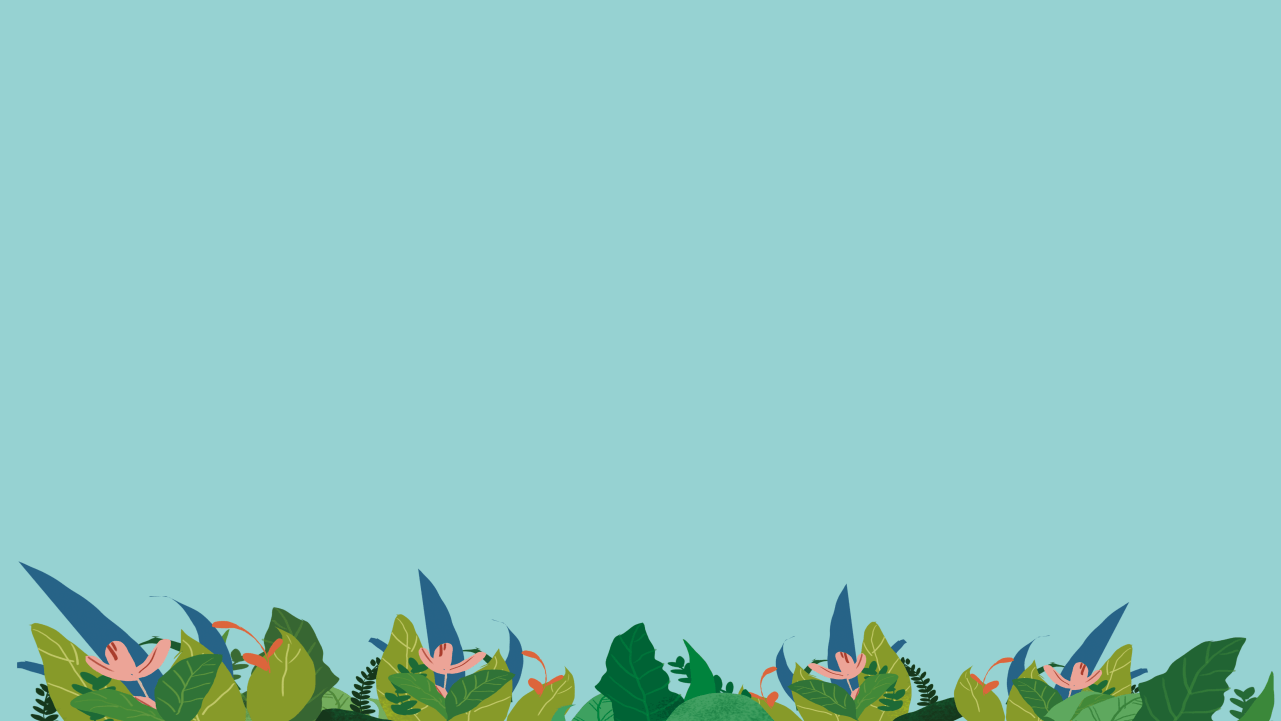 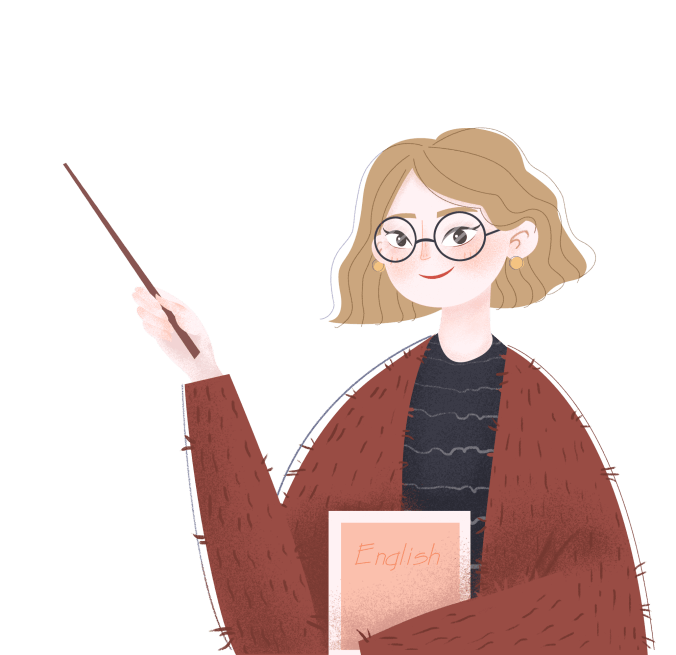 餐桌礼仪
PPT818
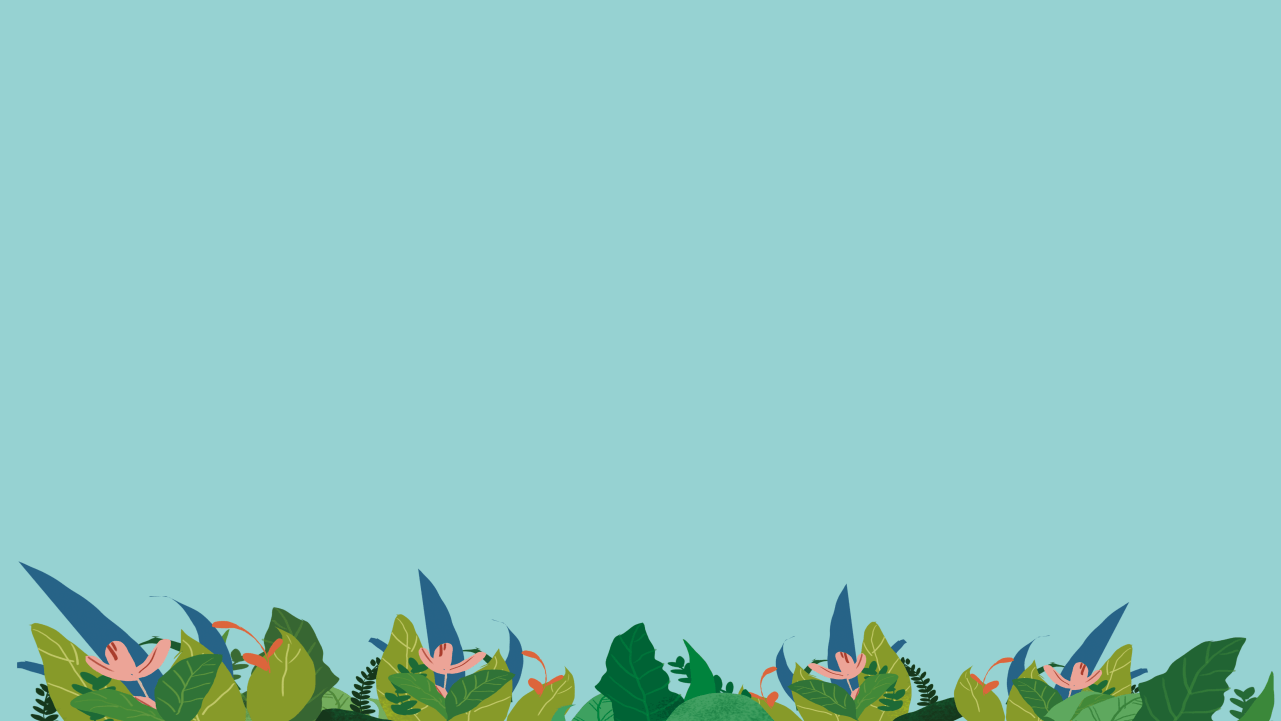 https://www.PPT818.com/
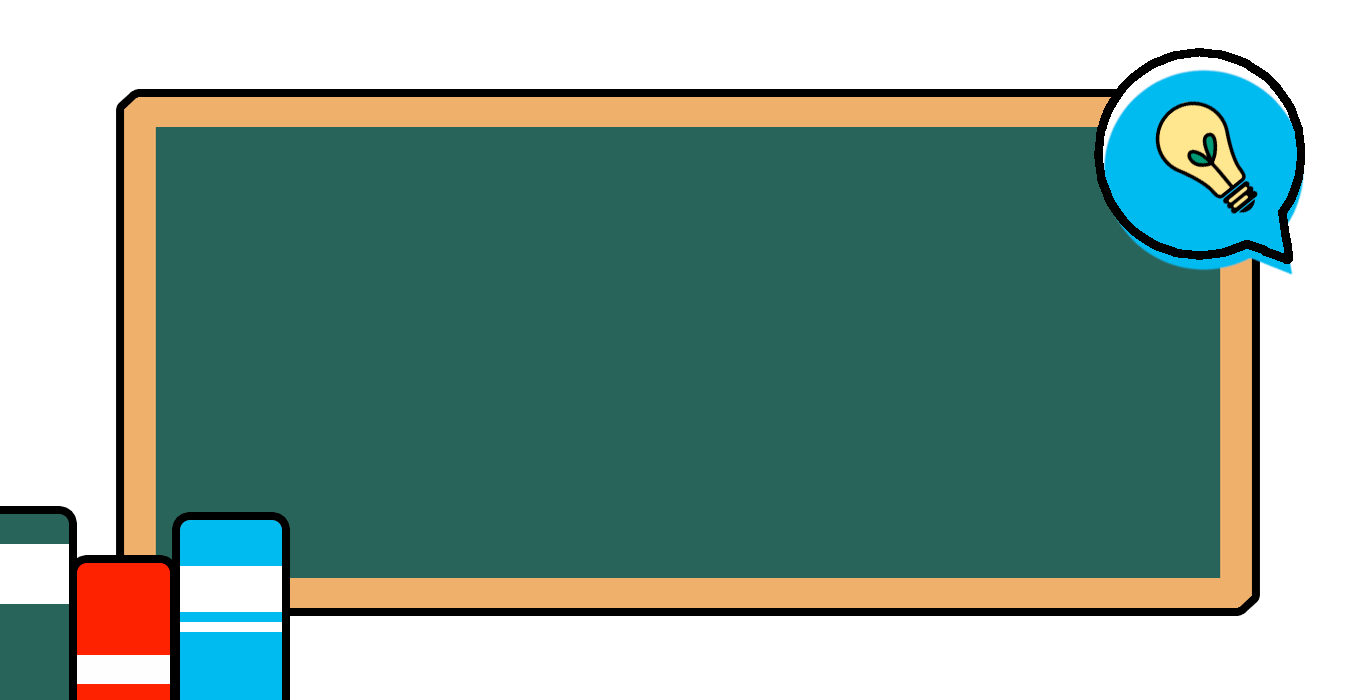 01
提问？
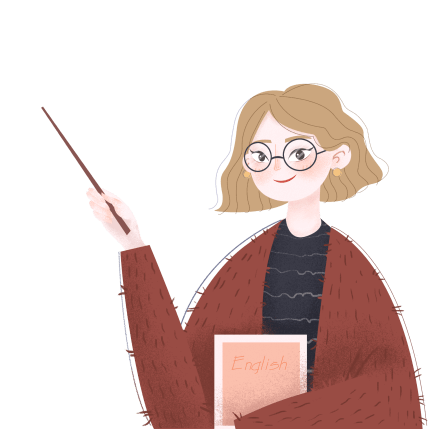 吃饭时，小朋友与长辈应该谁先入座？
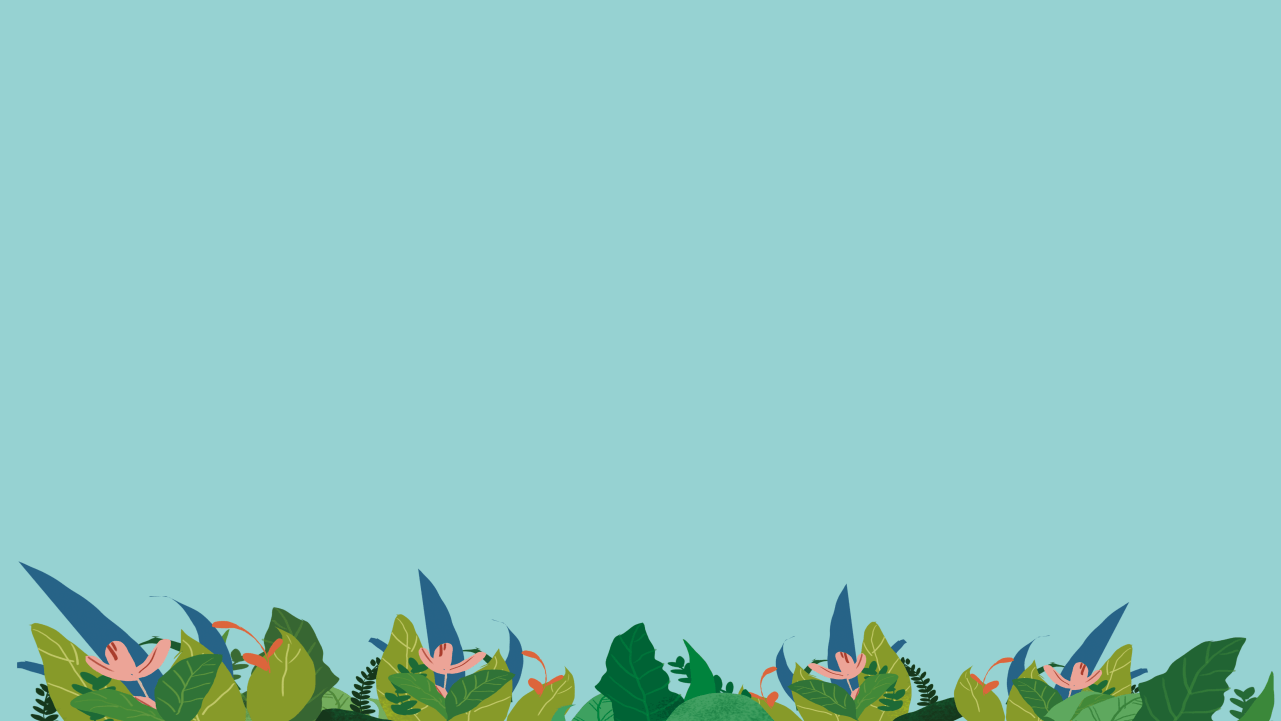 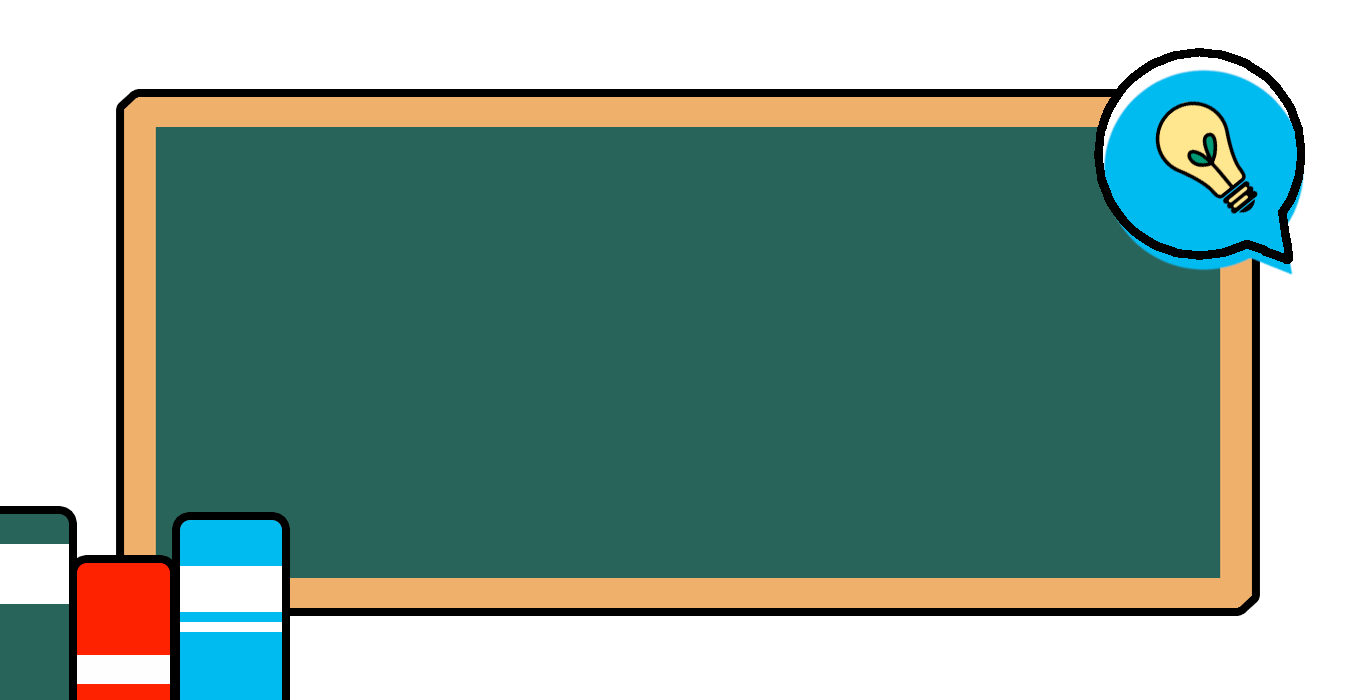 02
长幼有序，应当长辈先入座。
尊者为上，应当让爷爷奶奶、
爸爸妈妈先入座。
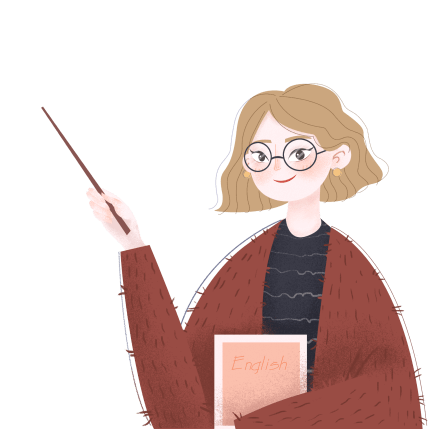 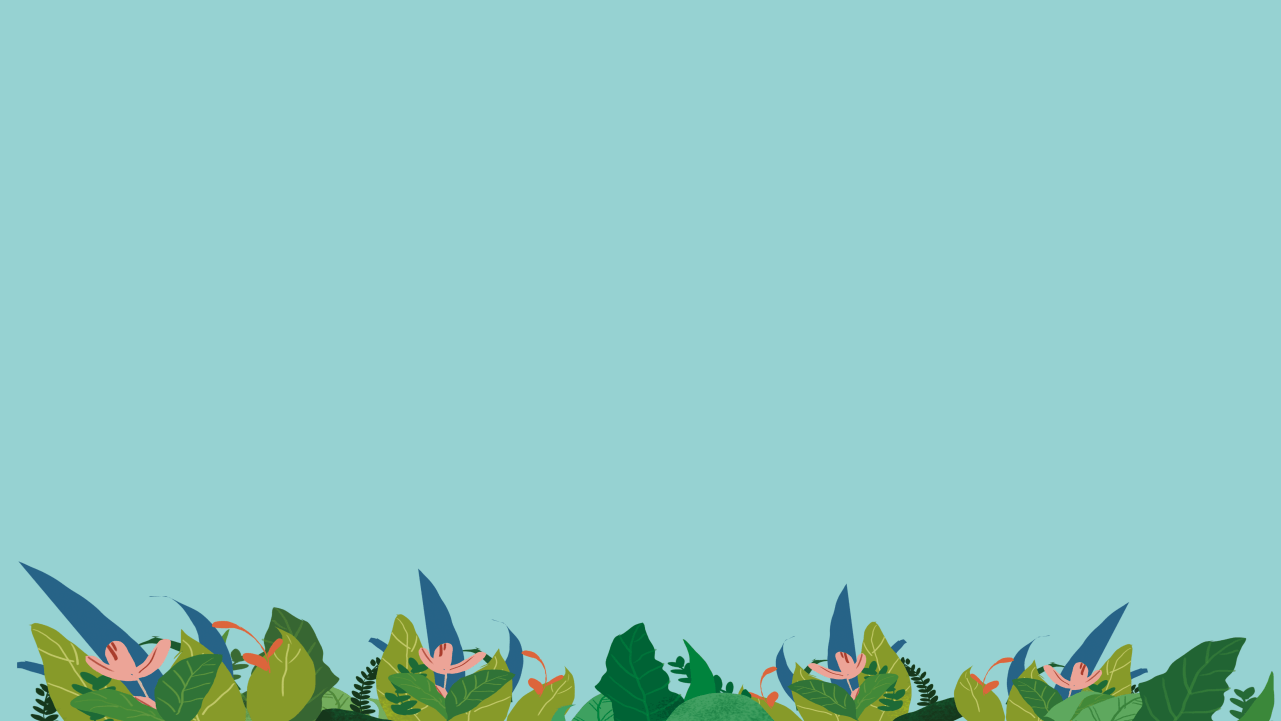 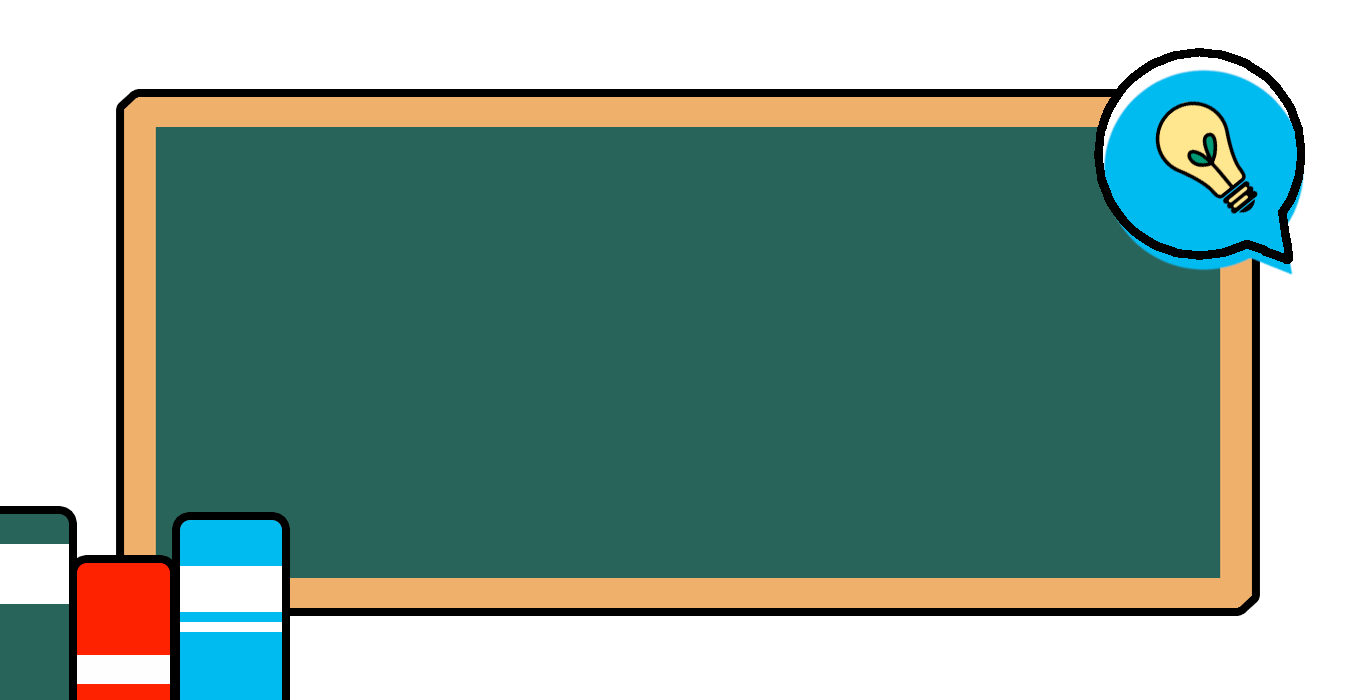 03
思考题
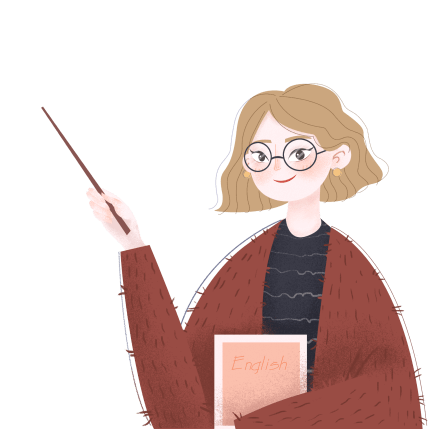 一家人在餐厅聚餐，爷爷应该坐哪呢？
答：爷爷应当面朝餐厅正门就座。面对正门的座位是上座。
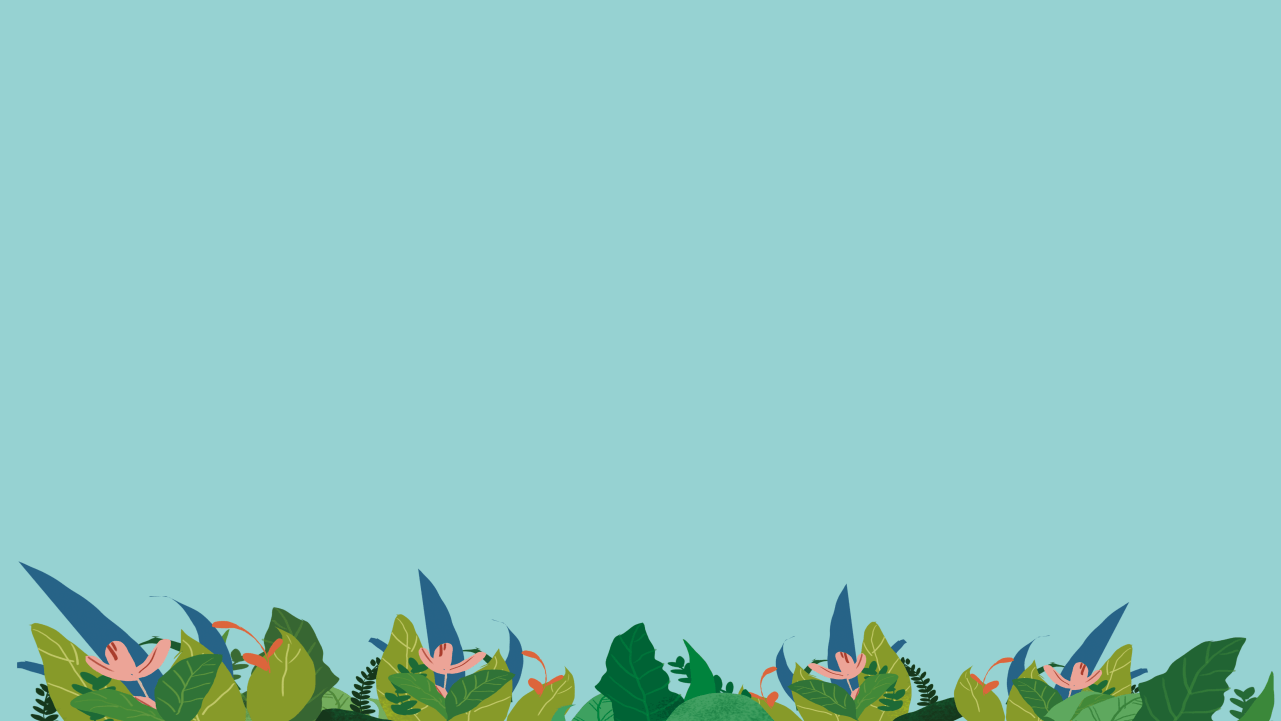 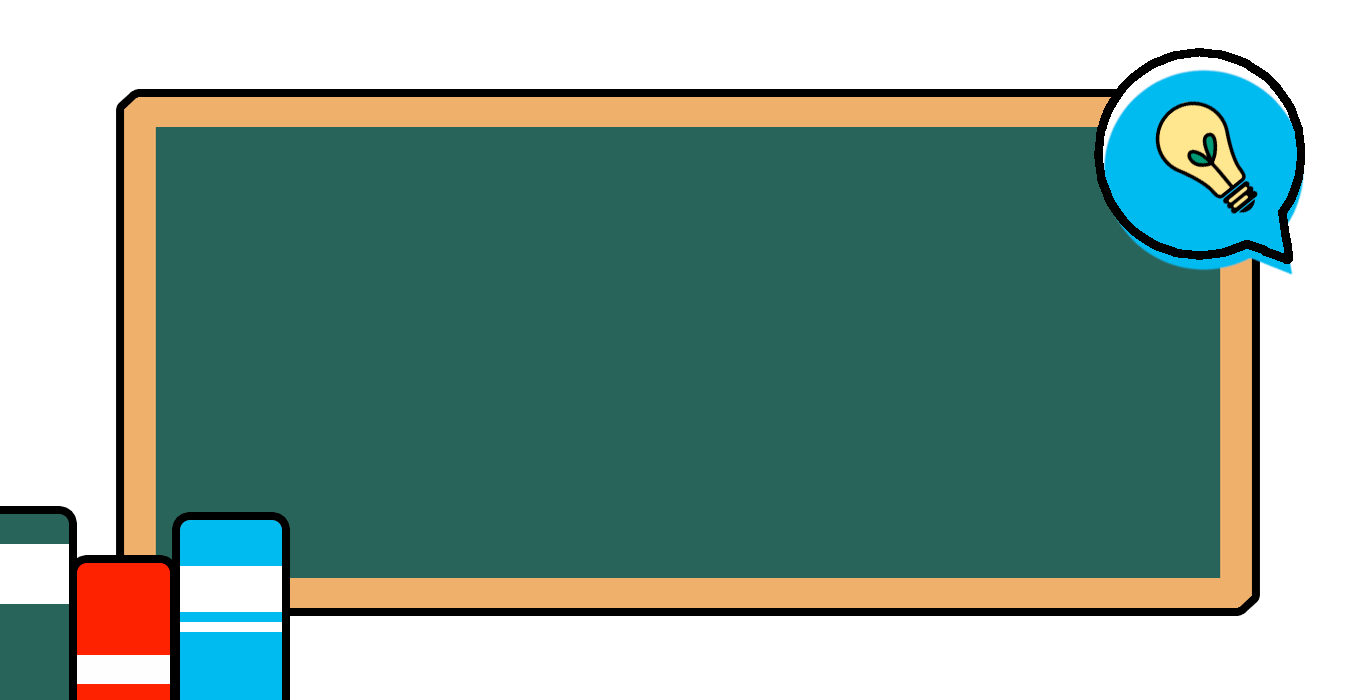 04
讨论题
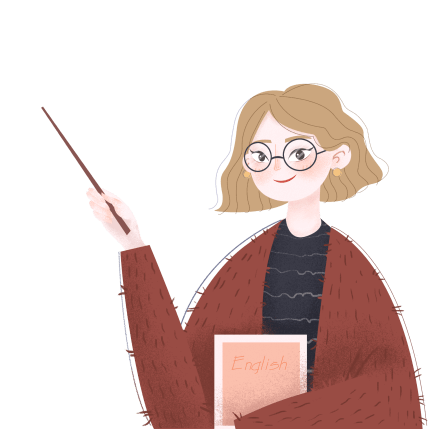 你知道哪些吃饭时的良好行为习惯？
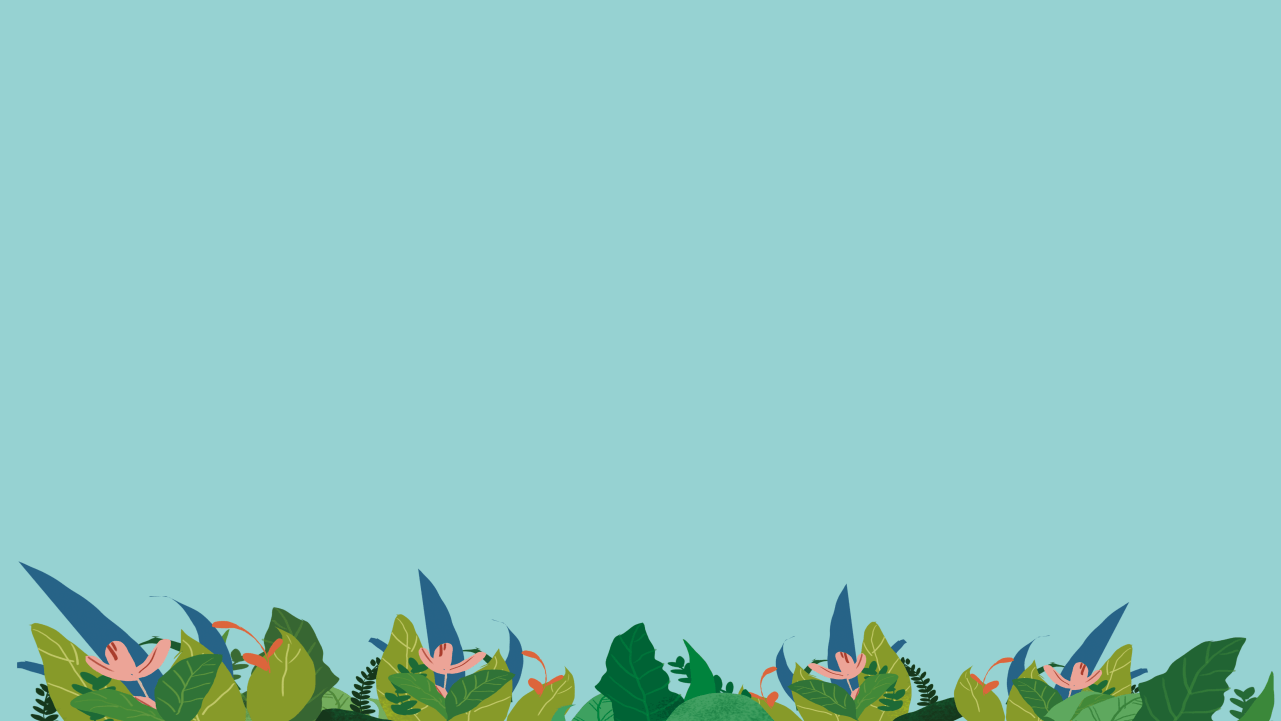 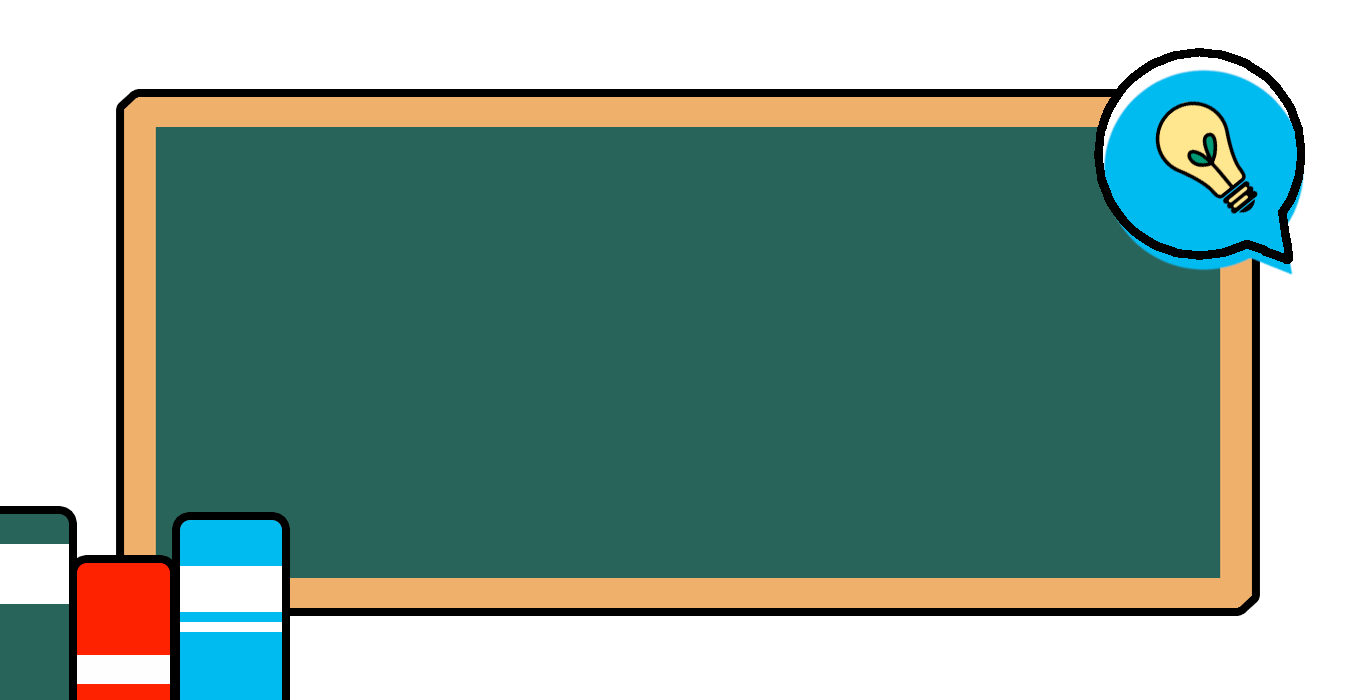 05
1、吃饭时不要发出声音。
2、不能用筷子敲碗。
3、吃饭时，要用手端碗。
4、不能在菜盘里用筷子挑菜。
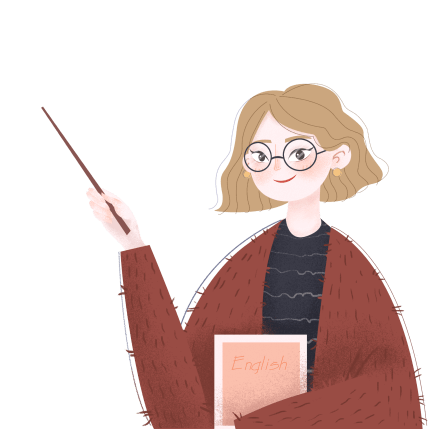 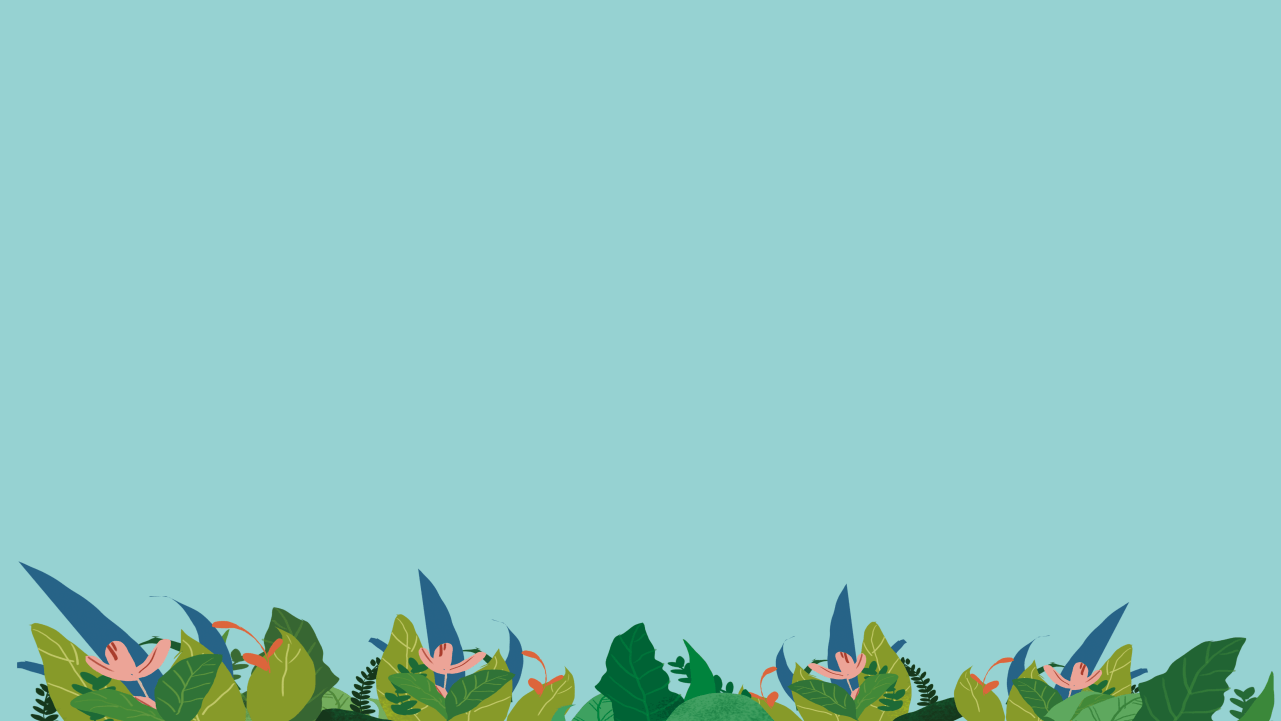 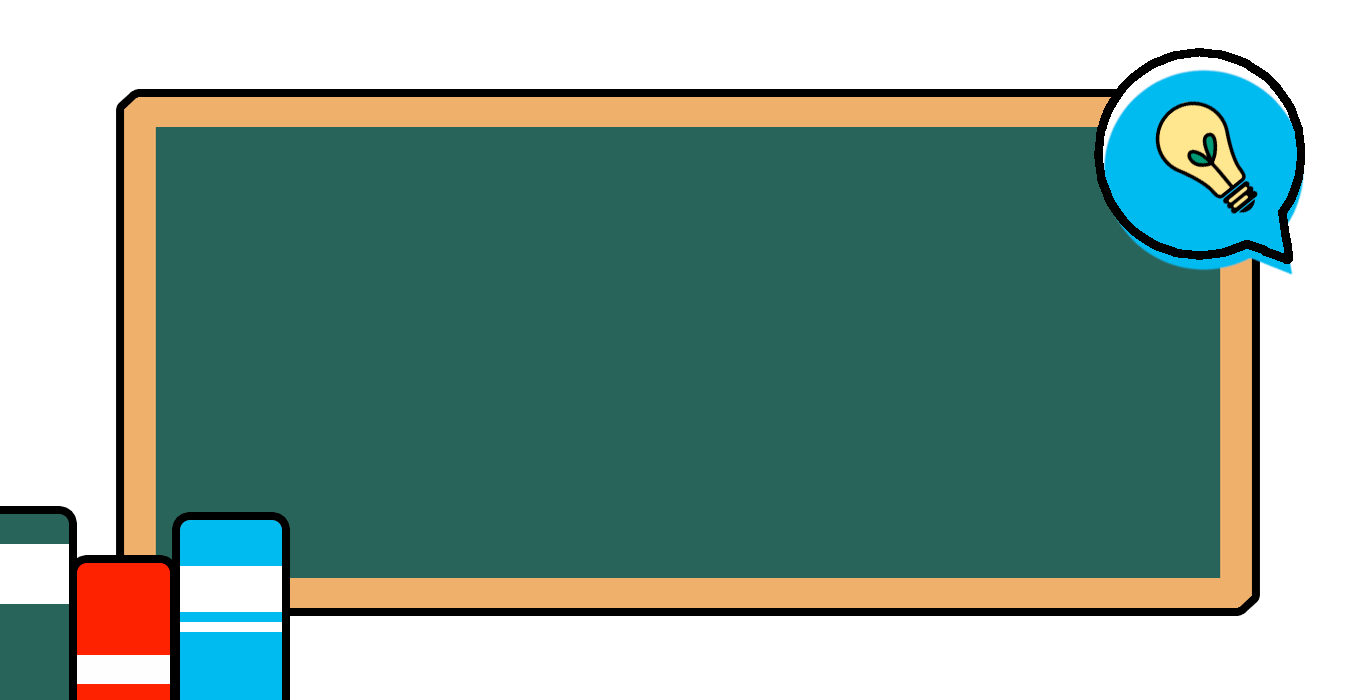 06
5、用勺子喝汤不易发出叮叮当当、呼噜呼噜的声音。
6、即使是自己非常喜欢吃的菜，也不能一次夹很多到自己的碗里
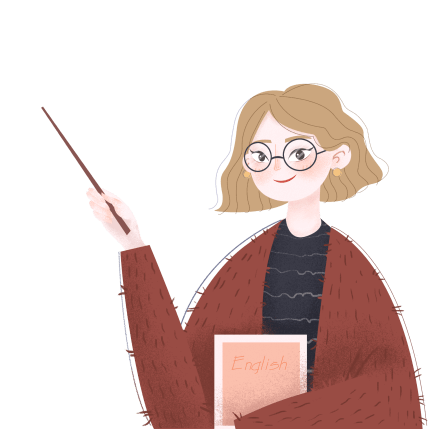 [Speaker Notes: https://www.ypppt.com/]
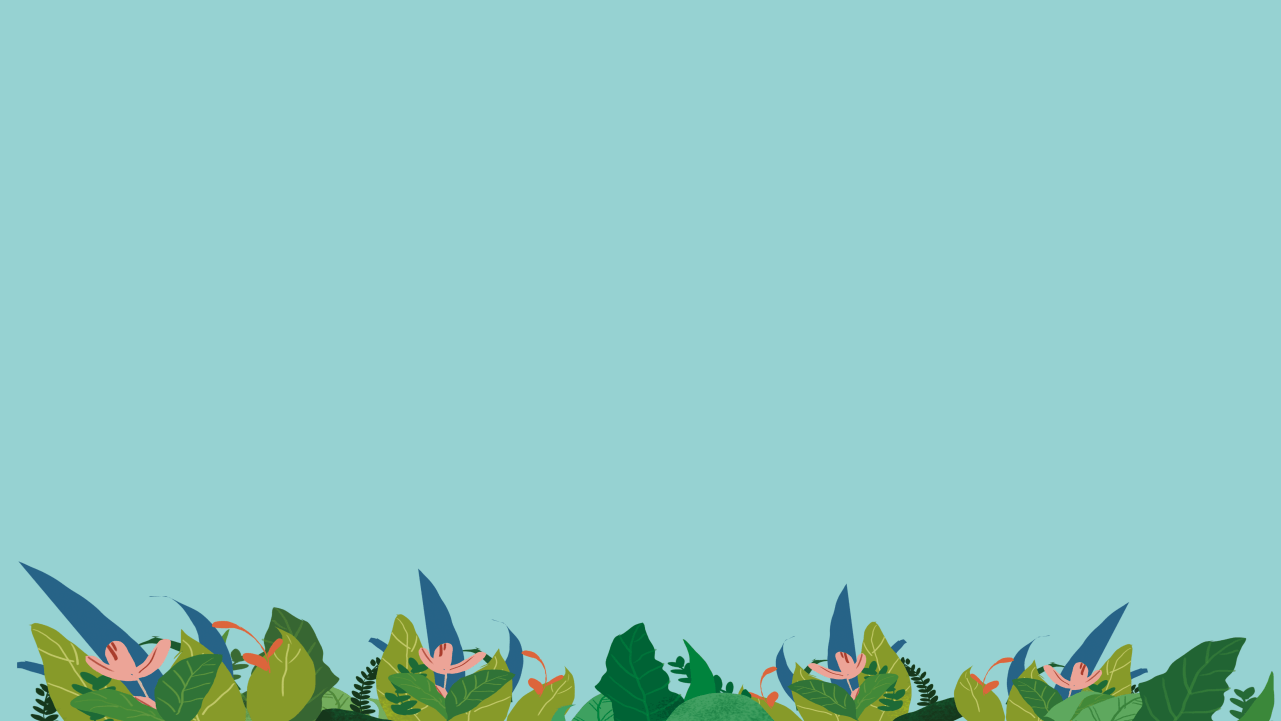 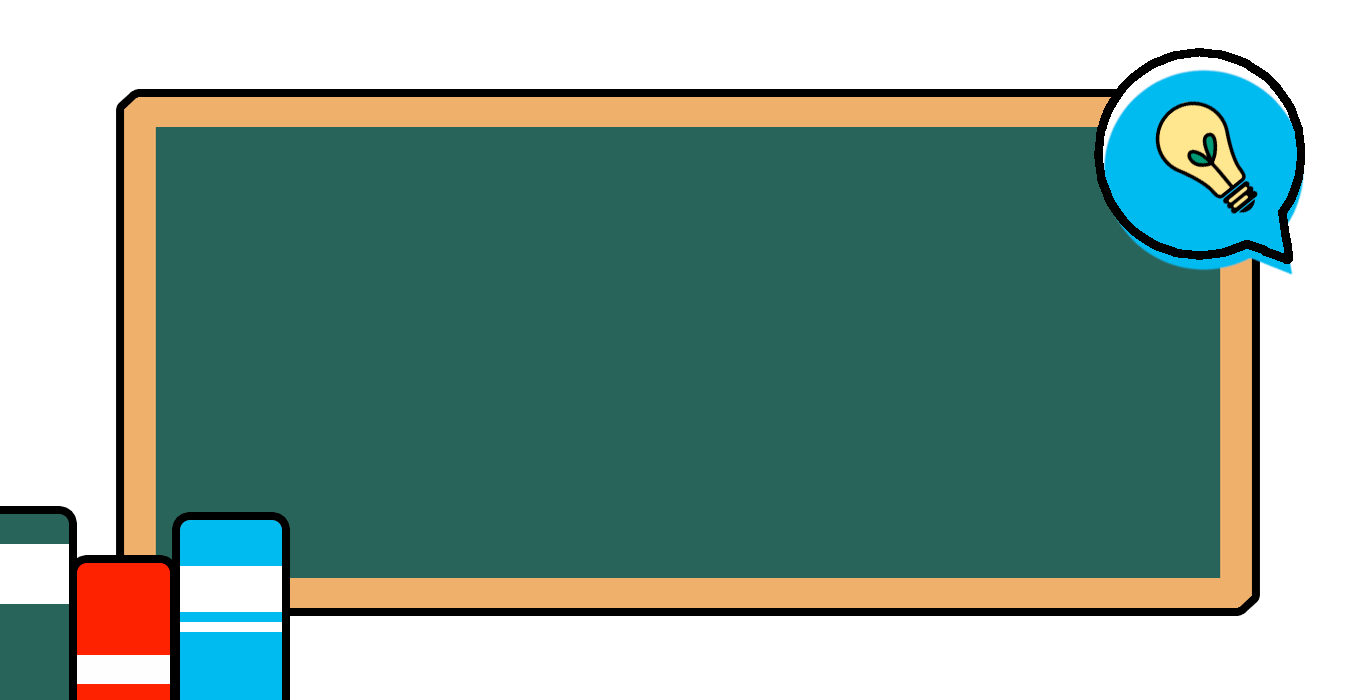 07
思考题
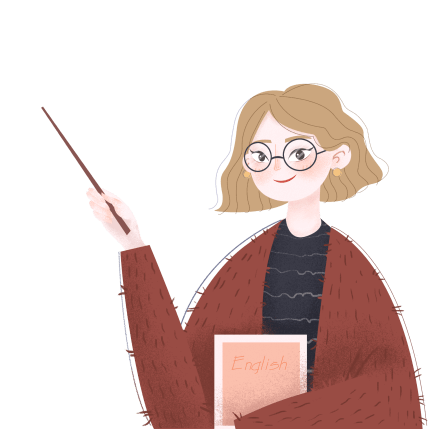 吃西餐时，哪只手拿刀，哪只手拿叉？
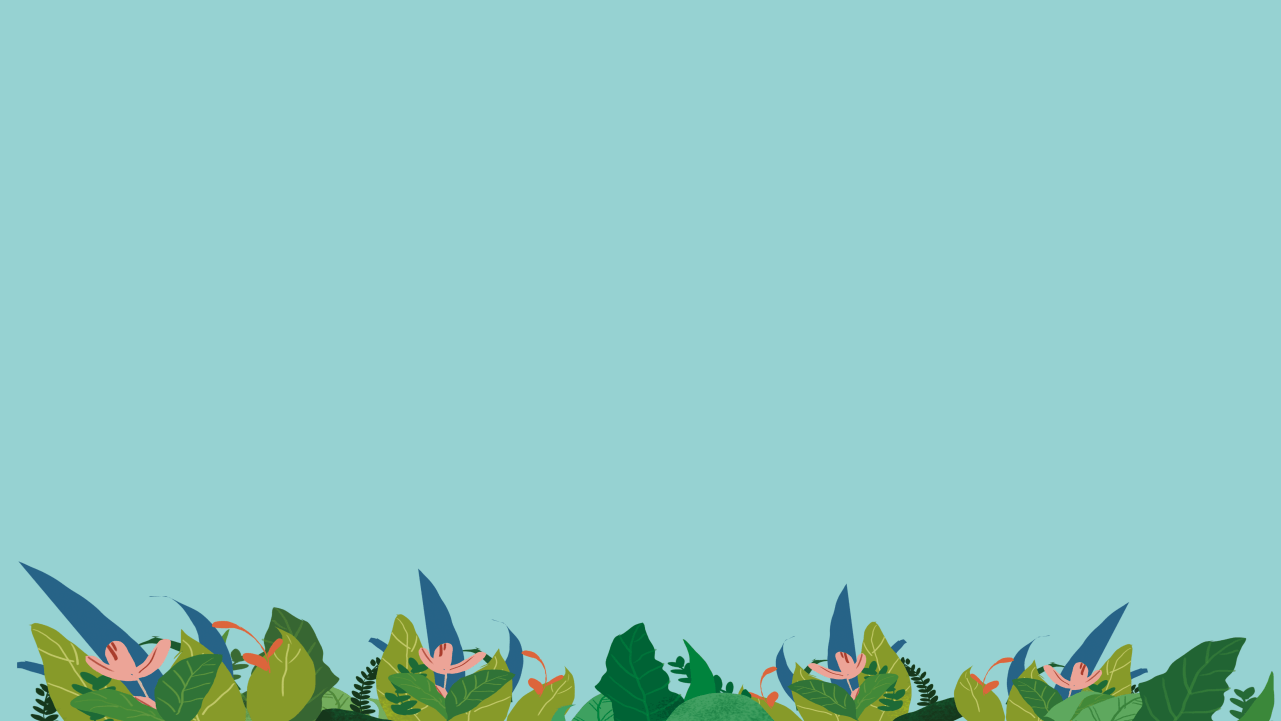 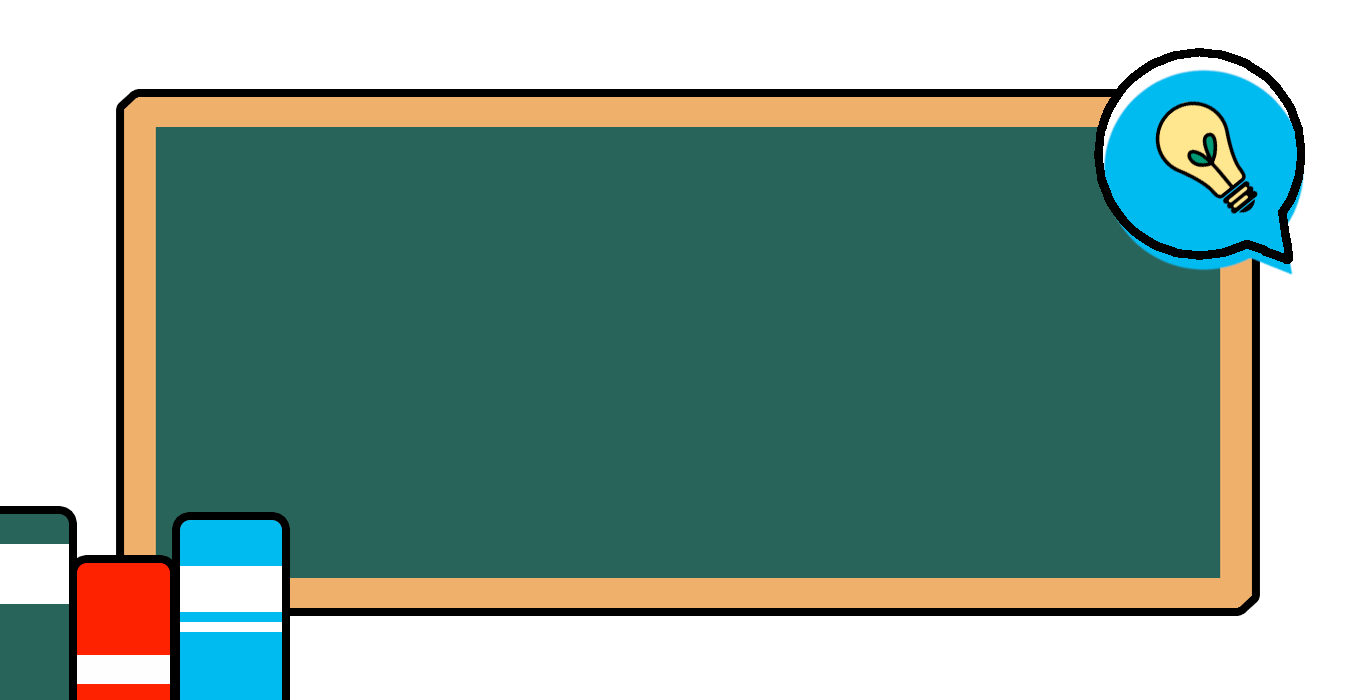 08
刀叉使用方法是左手叉，右手刀。手指握住柄部，叉夹要朝下。切食物时切成一口大小。避免发出叮当作响的声音。
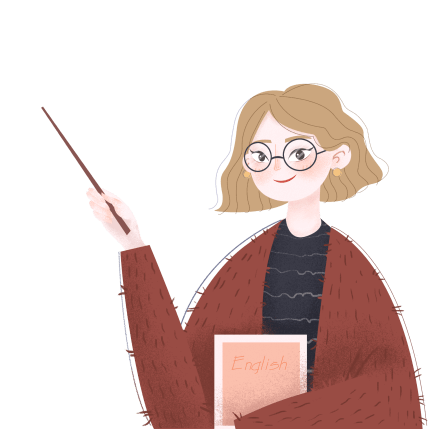 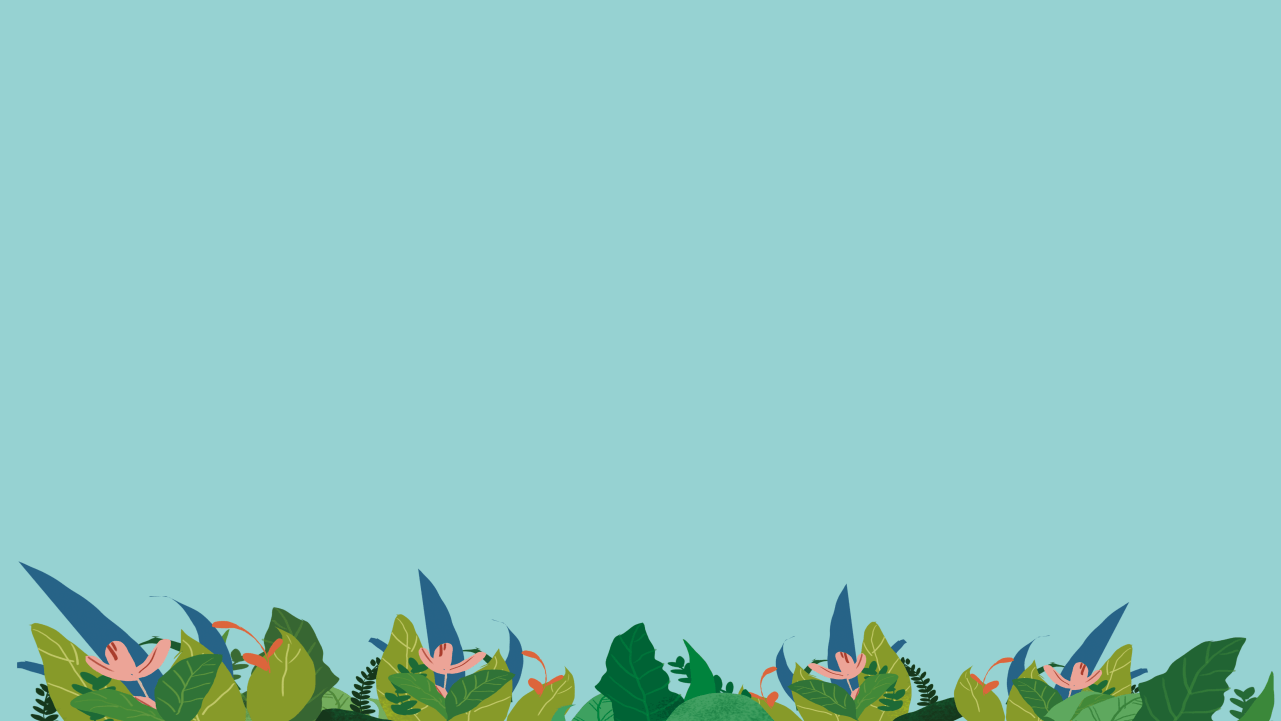 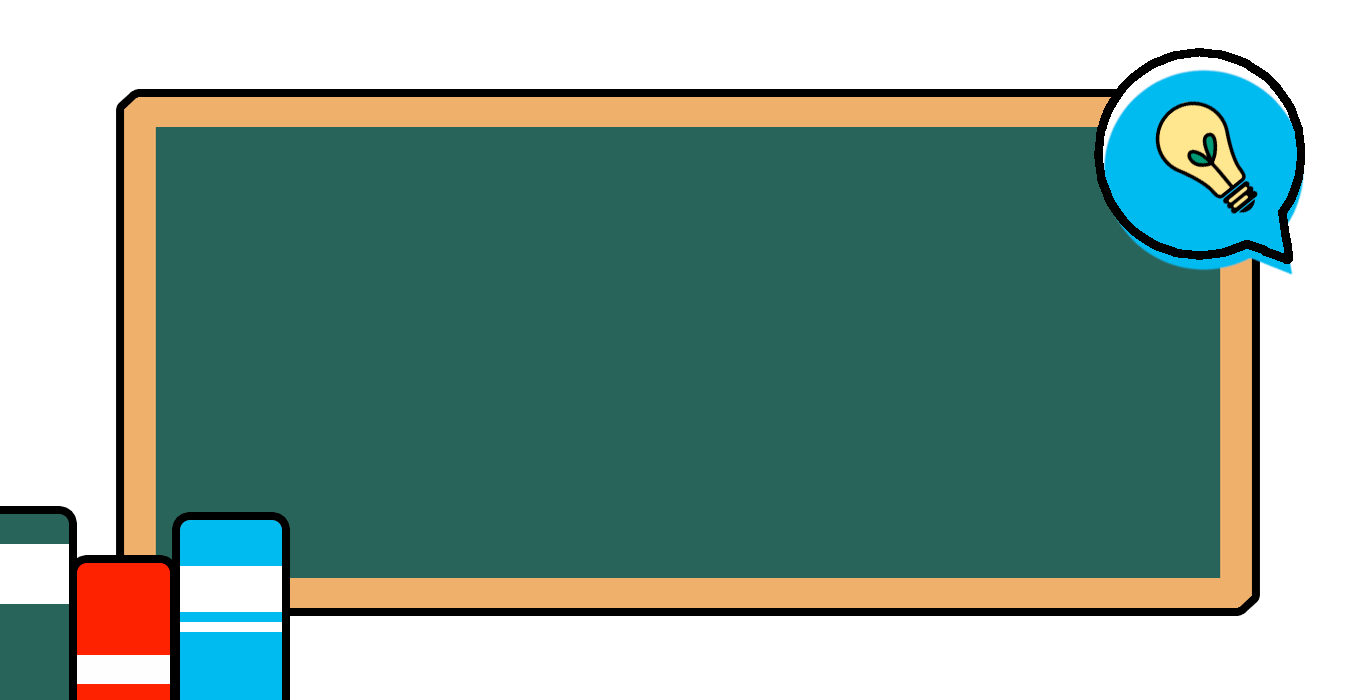 09
思考题
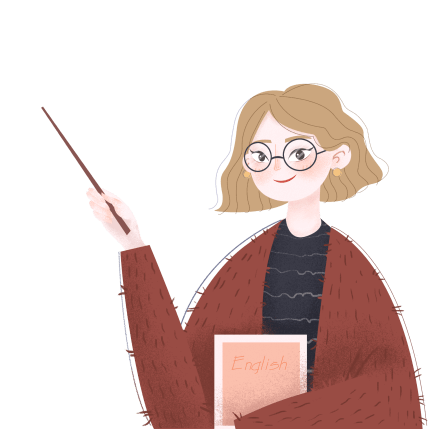 刀叉摆放可以传递出什么样的信息呢？
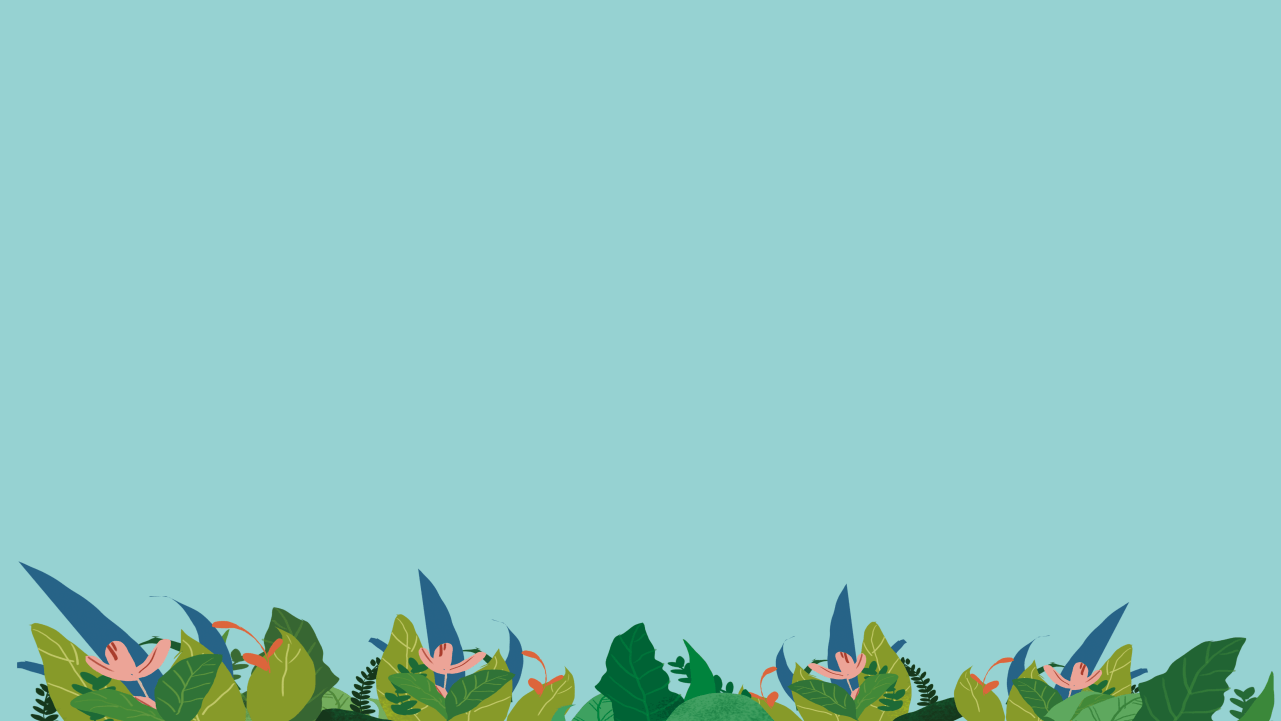 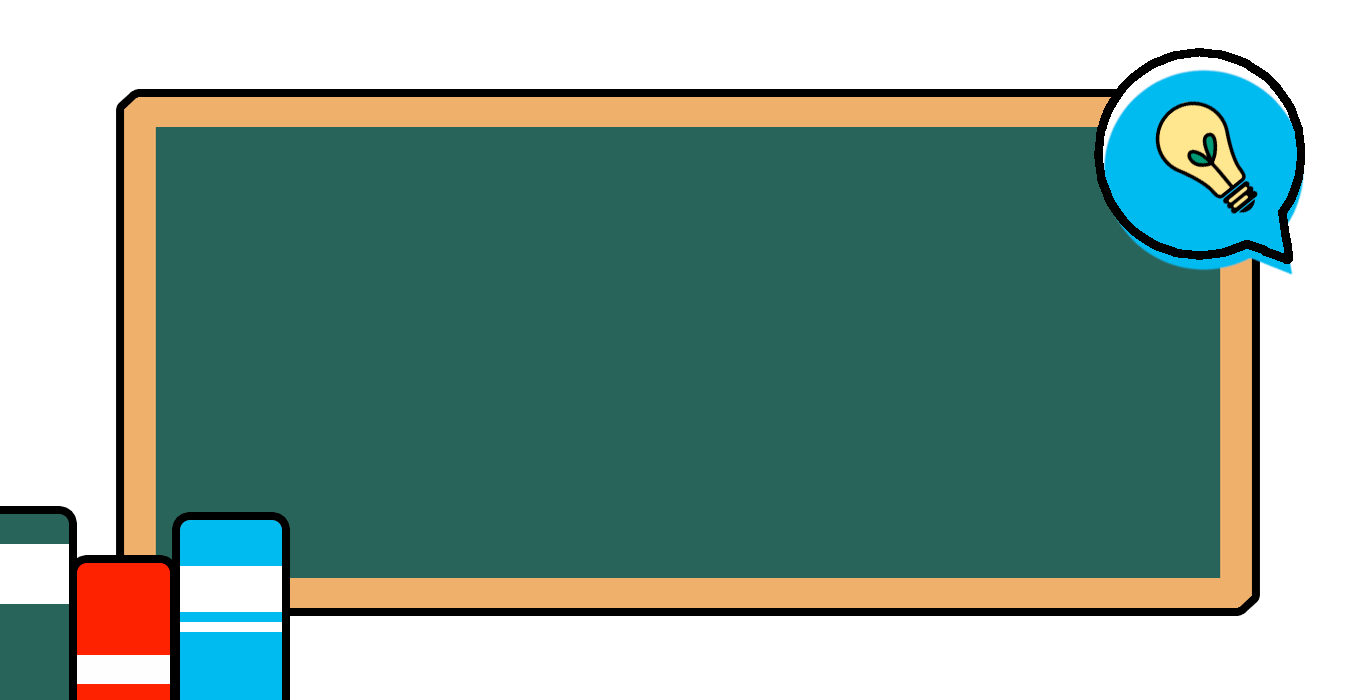 10
当你还没有吃完食物想暂时休息一下时，刀叉呈八字型摆放。
当你吃完食物或者不想吃的时候，刀叉呈四点的形状摆放。
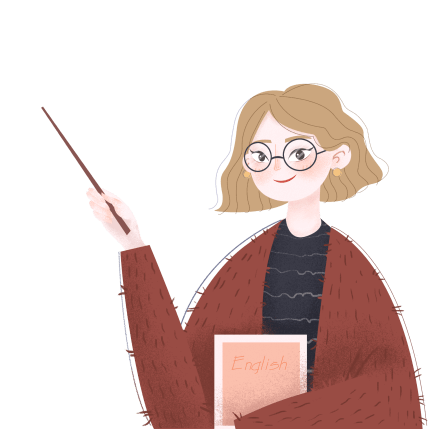 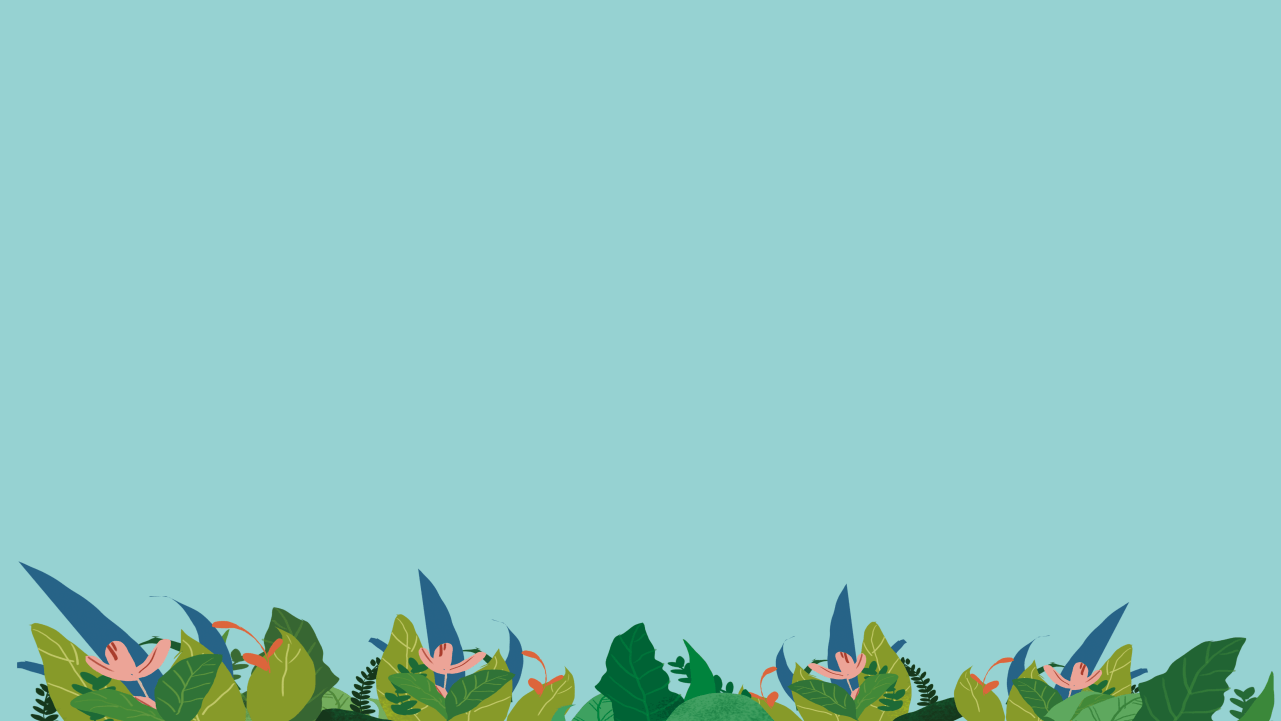 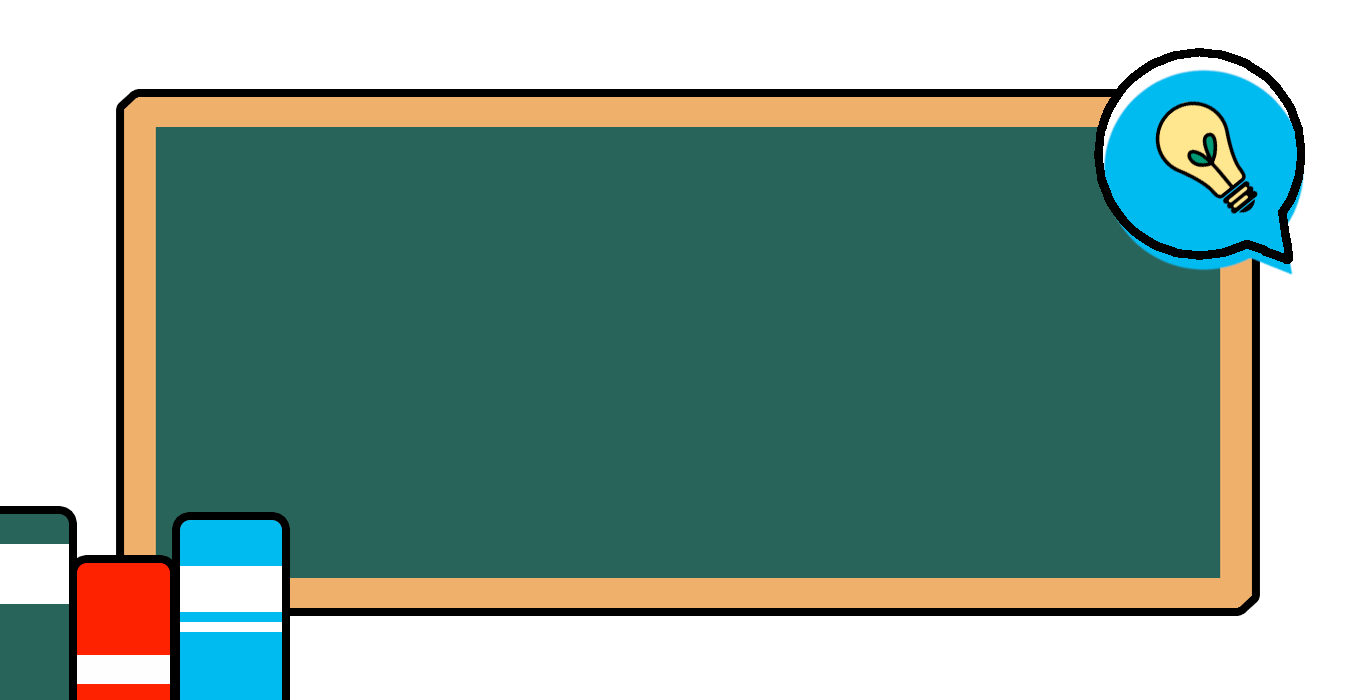 11
小组讨论并情景演示
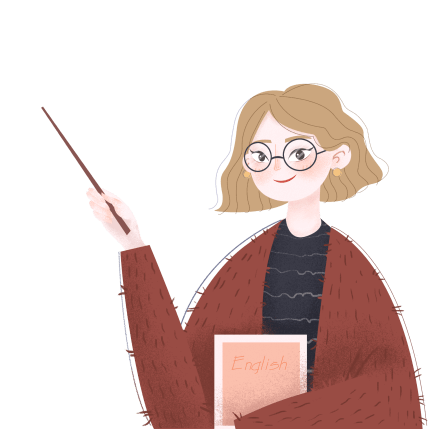 1、入座后，应该把桌上的餐巾放在哪呢？
2、中途离开餐桌时，应该把餐巾
放在哪里？
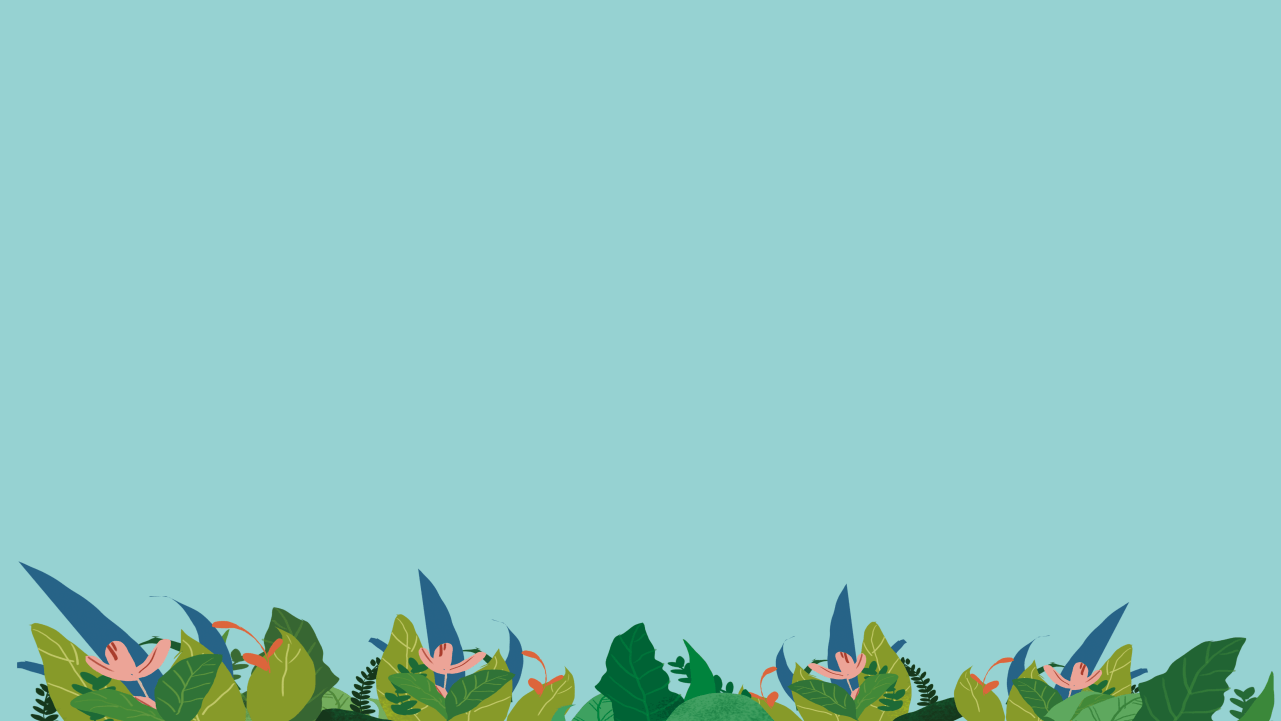 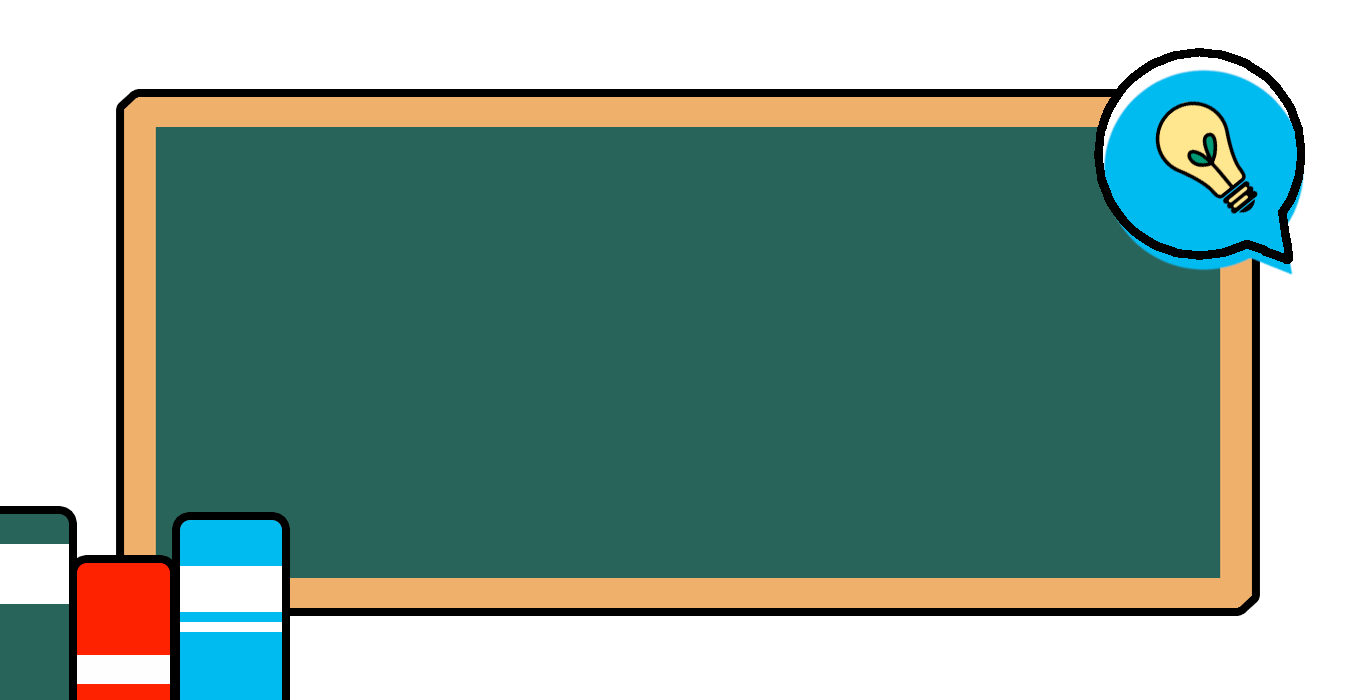 12
有奖问答——说一说下列歇后语表达的意思
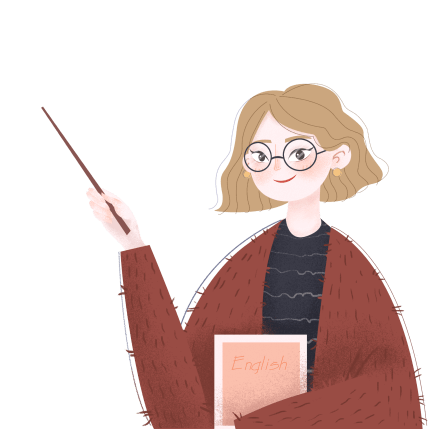 1、失礼的“迷筷”
2、失礼的“玩筷”
3、失礼的“刨筷”
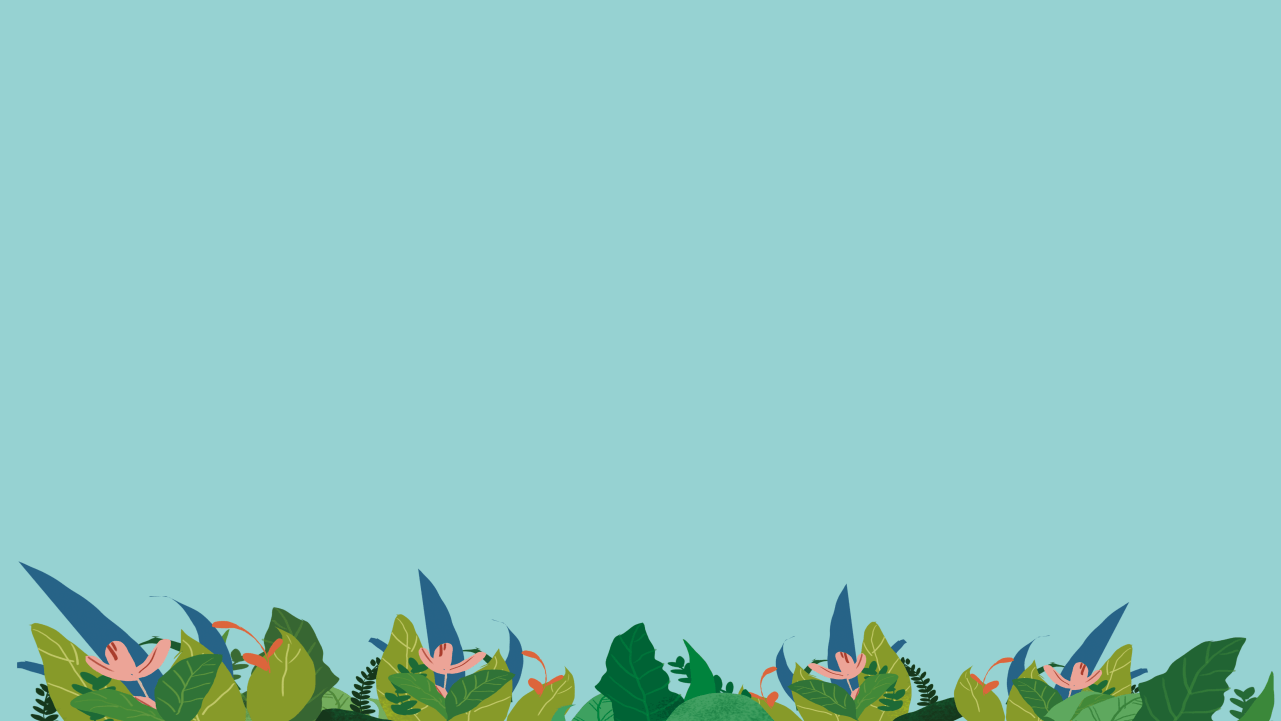 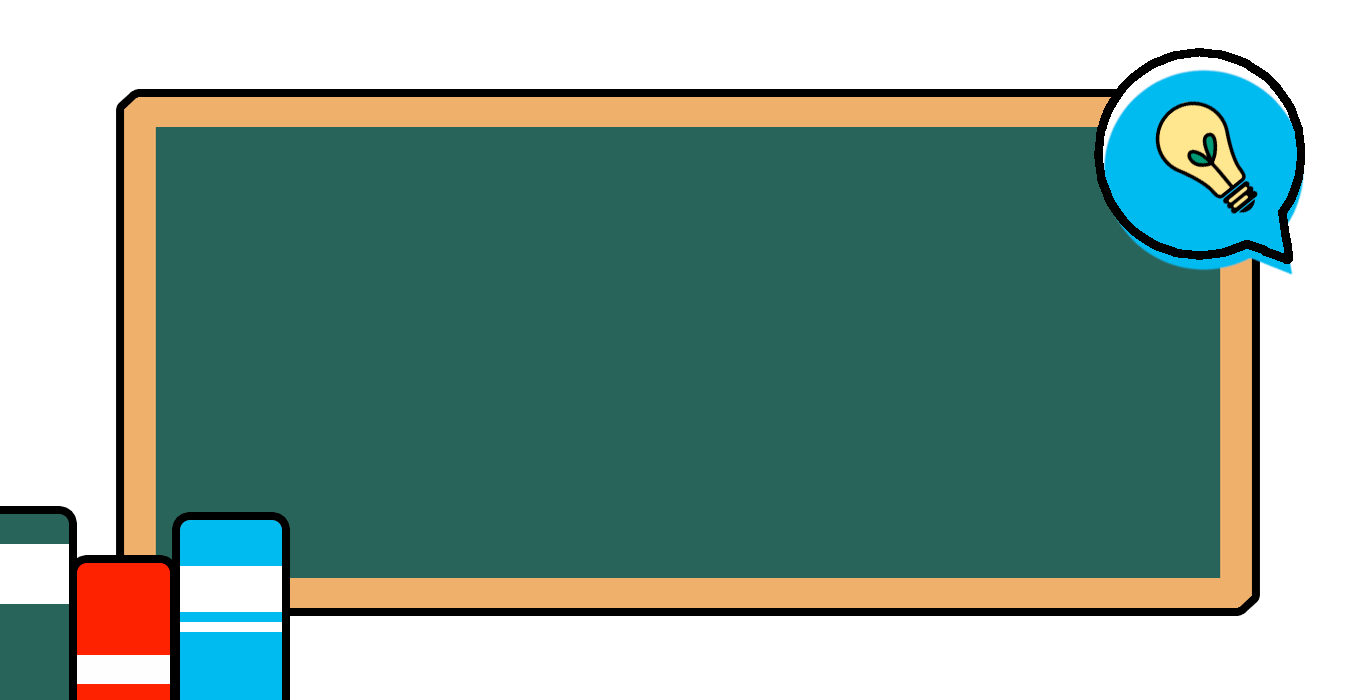 13
答案
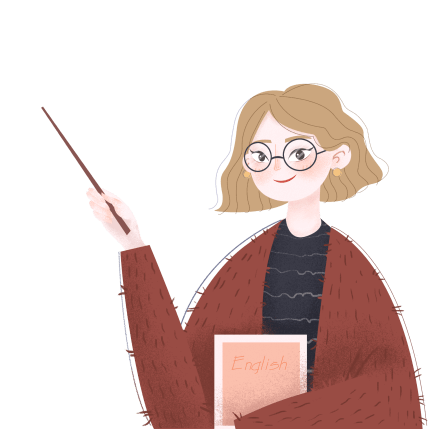 1、筷子拿起时，不知道夹那个，东张西望。
2、吃饭时，拿着筷子玩，到处乱敲。
3、夹菜时，用筷子在菜中挑挑拣拣。
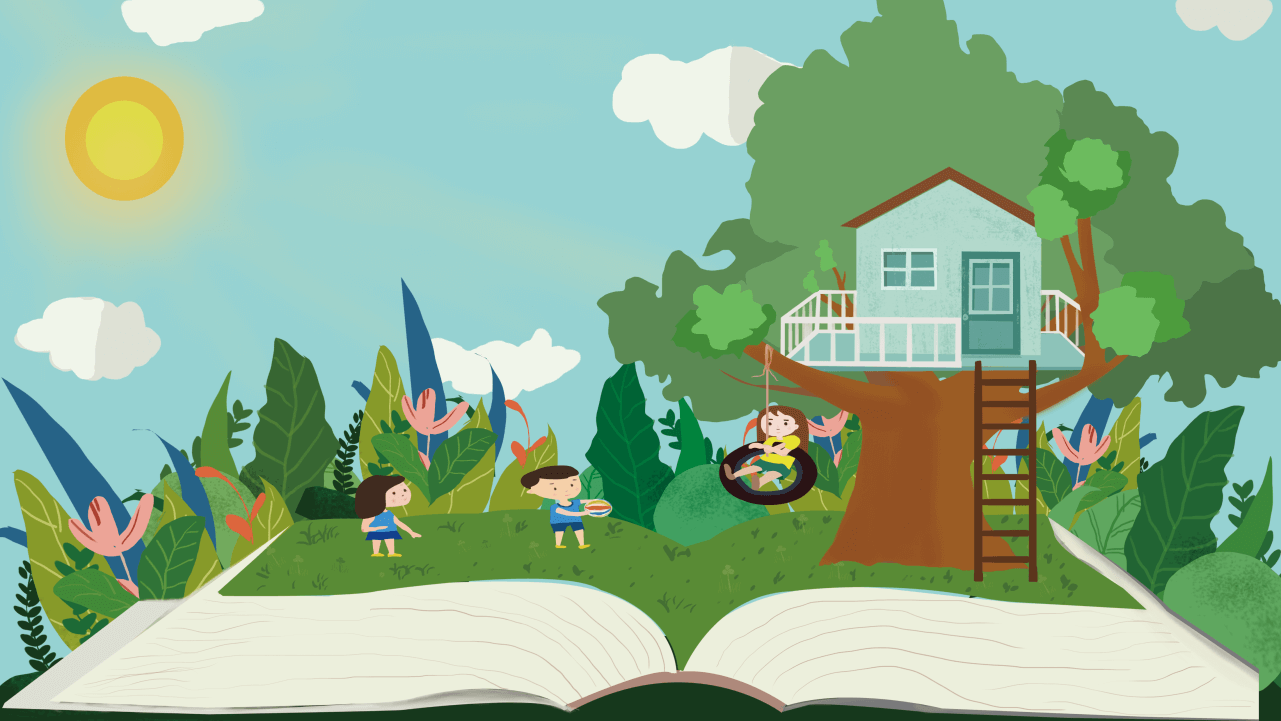 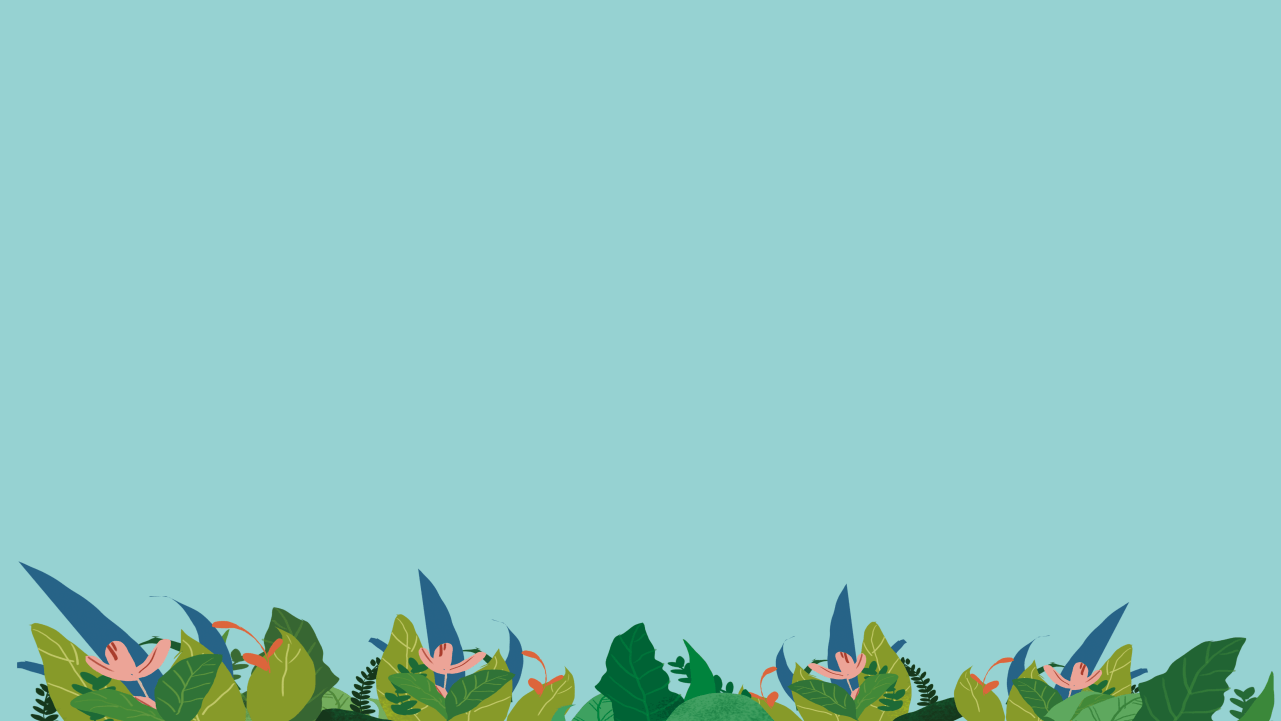 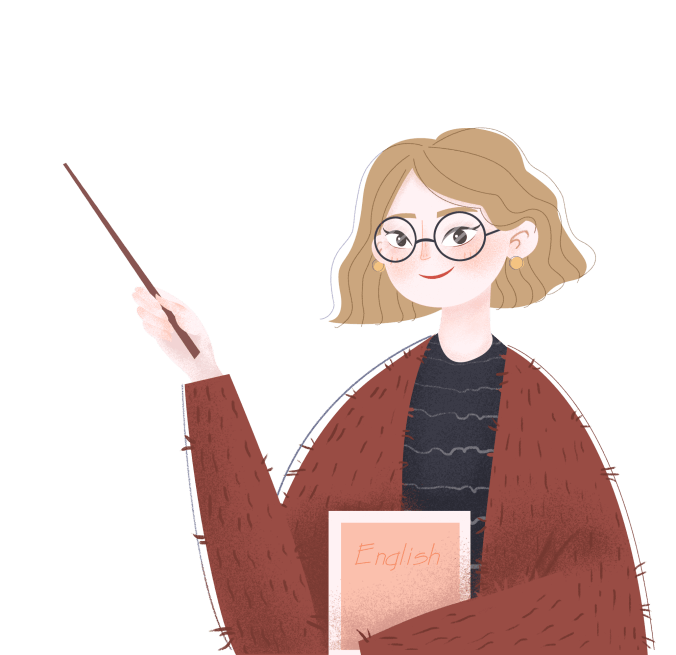 养成良好行为习惯！
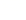